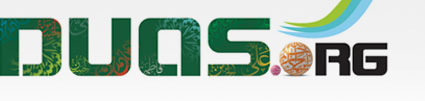 Ziyarah of 
Hazrat Abu-Talib (A)
For any errors / comments please write to: duas.org@gmail.com
Kindly recite Sura E Fatiha for Marhumeen of all those who have worked towards making this small work possible.
Ziyarah of Abu-Talib (A)
Abu Talib (A), who supported the Holy Prophet of Islam (S) in all the difficult situations, passed away on 26th Rajab, three years before the Hijrah .
The Prophet (S) was deeply grieved and named this year as "The Year of Sadness".
Prophet Muhammad (S) was 8 years of age when his grandfather Abdul-MutTalib (A) passed away. So, his uncle, Abu-Talib (A) took care of him.
Abu-Talib's (A) name was Abdu-Munaf. His mother's name was Fatima bint Amr. She belonged to Bani-Makhzum. Abu-Talib (A) was named Shaikh al-Bat-ha. Prophet Muhammad (S) grew up in the household of his uncle.
Ziyarah of Abu-Talib (A)
اَللَّهُمَّ صَلِّ عَلَى مُحَمَّدٍ وَ آلِ مُحَمَّد
O Alláh bless Muhammad and the family of Muhammad.
Allahumma salli 'ala Muhammadin wa 'aali Muhammad
Ziyarah of Abu-Talib (A)
بِسْمِ اللّهِ الرَّحْمنِ الرَّحِيمِ
In the name of Alláh the Beneficent, the Merciful.
bismi allahi alrrahman alrrahimi
Ziyarah of Abu-Talib (A)
اَلسَّلاَمُ عَلَيْكَ يَا سَيِّدَ الْبَطْحَآءِ وَابْنَ رَئِيْسِهَا
Peace be on you , O the leader of Mecca and the son of its chief
Assalaamu Alayka Ya Sayeedul Bathaae Wabna Raisiha
Ziyarah of Abu-Talib (A)
اَلسَّلاَمُ عَلَيْكَ يَا وَارِثَ الْكَعْبَةِ بَعْدَ تَاْسِيْسِهَا
Peace be on you, O the inheritor of the Holy Ka’bah after its foundation
Assalaamu Alayka Ya Waresal Kaabate Baada Taasisiha
Ziyarah of Abu-Talib (A)
اَلسَّلاَمُ عَلَيْكَ يَا كَافِلَ رَسُوْلِ اللهِ
Peace be on you, O the guardian of the Apostle of Allah
Assalamu Alayka Yakafila Rasulillah,
Ziyarah of Abu-Talib (A)
اَلسَّلاَمُ عَلَيْكَ يَا حَافِظَ دِيْنِ اللهِ
Peace be on you, O the protector of the religion of Allah
Assalamu Alayka Ya Hafiza Dinillah
Ziyarah of Abu-Talib (A)
اَلسَّلاَمُ عَلَيْكَ يَا عَمَّ الْمُصْطَفٰى
Peace be on you, O the uncle of Mustafa (S)
Assalaamu Alayka Ya Ammal Mustafa
Ziyarah of Abu-Talib (A)
اَلسَّلاَمُ عَلَيْكَ يَا اَبَا الْمُرْتَضٰى
Peace be on you, O the father of Al–Murtaza (A)
Assalaamu Alyaka Ya Abal Murtaza
Ziyarah of Abu-Talib (A)
اَلسَّلاَمُ عَلَيْكَ يَا وَالِدَ الْاَئِمَّةِ الْهُدٰى
Peace be on you , O the father of the guiding leaders
Assalaamu Alayka Ya Walidal Aimaatil Huda
Ziyarah of Abu-Talib (A)
كَفَاكَ بِمَا اَوْلاَكَ اللهُ شَرَفًا وَّ نَسَبًا
Sufficient for you is the nobility and lineage which Allah has rendered you
Kafaaka Bimaa Awlaakallahu Sharafan Wa Nasaban
Ziyarah of Abu-Talib (A)
وَّ حَسْبُكَ بِمَا اَعْطَاكَ اللهُ عِزًّا وَّ حَسَبًا
and enough for you is the honor and esteem that He has granted you
Wa Hasbuka Bimaa Aataakallahu Izzan Wa Hasaba
Ziyarah of Abu-Talib (A)
اَلسَّلاَمُ عَلَيْكَ يَا شَرَفَ الْوُجُوْدِ
Peace be on you, O the one noble of existence
Assalamu Alayka Ya Sharafal Wujud
Ziyarah of Abu-Talib (A)
اَلسَّلاَمُ عَلَيْكَ يَا وَ لِىَّ الْمَعْبُوْدِ
Peace be on you, O the friend of worshipped one
Assalamu Alayka Ya Waliyyal Maabud
Ziyarah of Abu-Talib (A)
اَلسَّلاَمُ عَلَيْكَ يَا حَارِسَ النَّبِىِّ الْمَوْعُوْدِ
Peace be on you, O the protector of the Promised Prophet
Assalamu Alayka Ya Harisannabiyyil Maw-Ud.
Ziyarah of Abu-Talib (A)
اَلسَّلاَمُ عَلَيْكَ يَا مَنْ رُزِقَ وَلَدٌ هُوَ خَيْرُ مَوْلُوْدٍ
Peace be on you, O the one who was granted a son, who is the best of the new-born ones
Assalamu Alayka Ya man Ruziqa Waladan Huwa Khairu Mawluud
Ziyarah of Abu-Talib (A)
اَلسَّلاَمُ عَلَيْكَ يَا مَنْ خُصِّصَ بِالْوَلَدِ الزَّكِىِّ الطَّاهِرِ
Peace be on you, O the one who was designated for a chaste
Assalaamu Alyka Yaman Khussisa Bil Walidiz-Zakiyattahiril
Ziyarah of Abu-Talib (A)
الْمُطَهَّرِ الْعَلِىٍّ اشْتُقَّ اسْمُهُ مِنَ الْعَلِىِّ
pure, purified and lofty son (Ali) whose name is derived from that of Allah’s (Ali)
Mutahharil Aliye Aliyun Ushtuka Ismuhu Minal Aliye
Ziyarah of Abu-Talib (A)
هَنِيْئًا لَّكَ ثُمَّ هَنِيْئًا لَّكَ مِنْ وَّلَدٍ هُوَ الْمُرْتَضٰى مِنْ رَسُوْلٍ
Congratulations be to you for your son who is the satisfied one of the Apostles,
Hanian Laka Summa Hanian Laka Min Waladin Huwal Murtaza Min Rusulin
Ziyarah of Abu-Talib (A)
وَّ اَخُ الرَّسُوْلِ وَ زَوْجُ الْبَتُوْلِ وَ سَيْفُ اللهِ الْمَسْلُوْلُ
the brother of the Apostle, the husband of Batool (Lady-Fatemah (A)) and the ever drawn sword of Allah.
Wa Akhsaruli Wa Zawjul Batul Wasaifullahi Maslul
Ziyarah of Abu-Talib (A)
هَنِيْئًا لَّكَ ثُمَّ هَنِيْئًا لَّكَ مِنْ وَّلَدٍ هُوَ مِنْ مُّحَمَّدٍ الْمُصْطَفٰى
Again congratulations be to you for your son whose position with Mohammad al-Mustafa
Hanian Laka Summa Hanian Min Waladin Huwa Min Muhammadinil Mustafa
Ziyarah of Abu-Talib (A)
بِمَنْزِلَةِ هَارُوْنَ مِنْ مُوْسٰى هَنِيْئًا لَّكَ مِنْ وَّلَدٍ هُوَ شَرِيْكُ النُّبُوَّةِ
is like the one with Hazrat Haroon had with Hazrat Moosa, Congratulations be to you for your son who is a partner in prophethood
Bi Mazilayi Harun Bin Musa, Hanian Laka Min Waladin Huwa Sharikun Nabuwwati
Ziyarah of Abu-Talib (A)
وَ الْمَخْصُوْصُ بِا لْاُخُوَّةِ وَ كَاشِفُ الْغُمَّةِ وَ اِمَامُ الْاُمَّةِ وَ اَبُوْ الْاَئِمَّةِ
The chosen one for brotherhood (with the Holy Prophet). The removal of sorrow, the leader of the nation and the father of the Imams.
Was Makhsusu Bil Ukhuwwah, Wa Kaashiful Ghummaha Wa Imamul Ummah, Wa Abul Aimmah
Ziyarah of Abu-Talib (A)
هَنِيْئًا لَّكَ مِنْ وَّ لَدٍ هُوَ قَسِيْمُ الْجَنَّةِ وَ النَّارِ
Congratulations be to you, for your son who is the distributor of Paradise and Hell,
Hanian Laka Min Waladin Huwa Qasimul Jannati Wannar
Ziyarah of Abu-Talib (A)
وَ نِعْمَةُ اللهِ عَلَى الْاَبْرَارِ وَ نَقِمَةُ اللهِ عَلَى الْفُجَّارِ
the Bounty of Allah upon the righteous and His Wrath upon the debauchers
Wa Niamatullahi Alal Abrar, Wa Nikmatullahi Alal Fujjar
Ziyarah of Abu-Talib (A)
اَلسَّلاَمُ عَلَيْكَ وَ عَلَيْهِ وَ عَلَيْهِمْ اَجْمَعِيْنَ وَ رَحْمَةُ اللهِ وَ بَرَكَاتُهُ
Peace be on you and on him and on them all (Imams) and the Mercy of Allah and His Blessings
Assalaamu Alyk Wa Alaihi Wa Alaihim Warahmatullahi Wa Barakatuh
Ziyarah of Abu-Talib (A)
اَللَّهُمَّ صَلِّ عَلَى مُحَمَّدٍ وَ آلِ مُحَمَّد
O Alláh bless Muhammad and the family of Muhammad.
Allahumma salli 'ala Muhammadin wa 'aali Muhammad
Ziyarah of Abu-Talib (A)
Please recite  Sūrat al-FātiḥahforALL MARHUMEEN
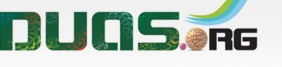 For any errors/comments please write to: duas.org@gmail.com
Kindly recite Sura E Fatiha for Marhumeen of all those who have worked towards making this small work possible.